Thầy cô sửa tiêu đề Chương, Bài, Tên bài ở VIEW/SLIDE MASTER
Chương 1: CÂN BẰNG HÓA HỌC
Bài 1
KHÁI NIỆM VỀ CÂN BẰNG HÓA HỌC
Tiêu đề 1
III
IV
II
V
I
Tiêu đề 2
Tiêu đề 3
Tiêu đề 4
Tiêu đề 5
Định nghĩa
Nội dung định nghĩa
Ví dụ 1
`
Bài giải
Tính
TIÊU ĐỀ 1
I
Hãy ghép mỗi dòng ở cột trái và một đáp án ở cột phải để được kết quả đúng
Khái niệm
Câu 1
A
B
C
D
2
3
1
Ví dụ 1
Lời giải
C
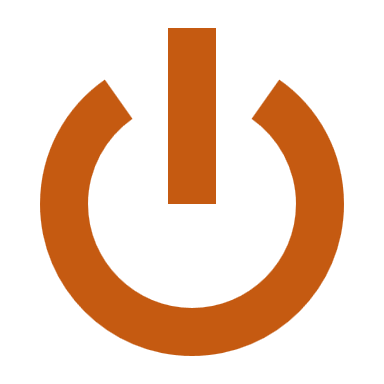 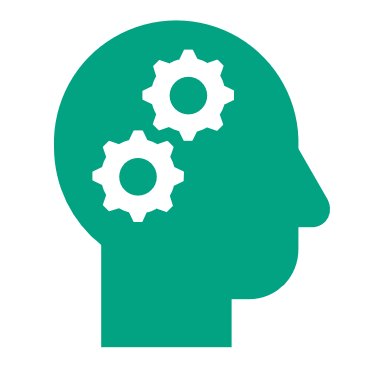 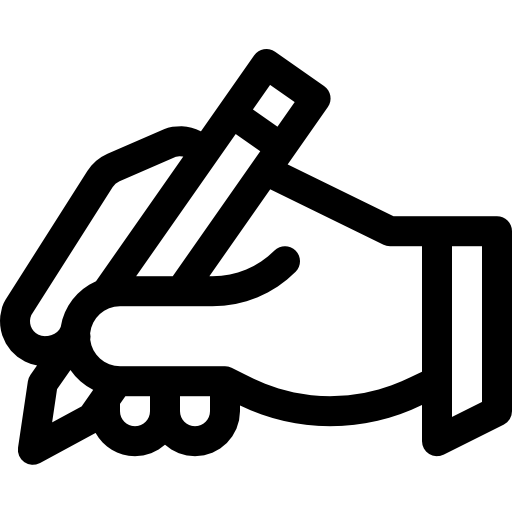 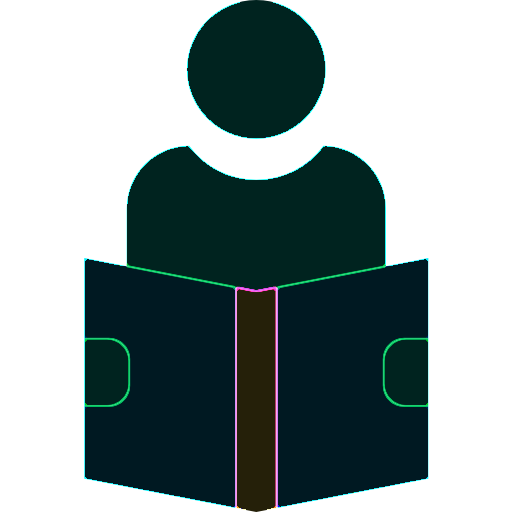 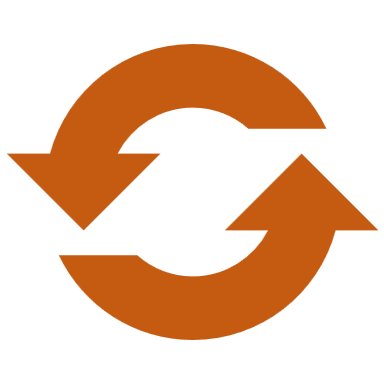